What is Financial Planning?
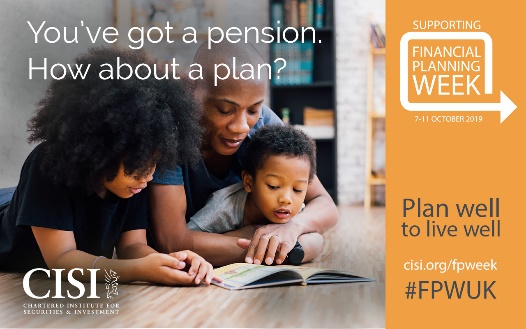 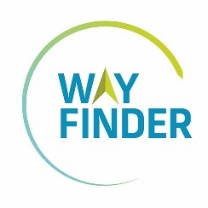 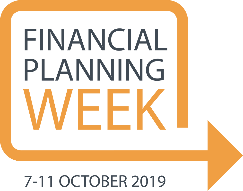 #FPWUK
What is Financial Planning Week?
A week, hosted by the CISI, dedicated to improving the nation’s financial fitness.

This campaign aims to raise awareness of the value financial planning adds to your life. It's not just for people who have never thought about their finances, it’s for everyone, whatever your situation
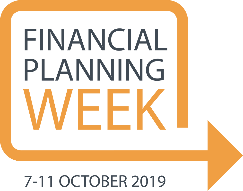 “[Insert quote about the merits of Financial Planning Week, and Financial Planning]”  





[Insert Your Name, Firm]
[Speaker Notes: Maybe Amyr’s or Martin’s quote?]
Let’s do financial planning
What is financial planning?

How does it differ from financial advice?

What to do when seeking advice
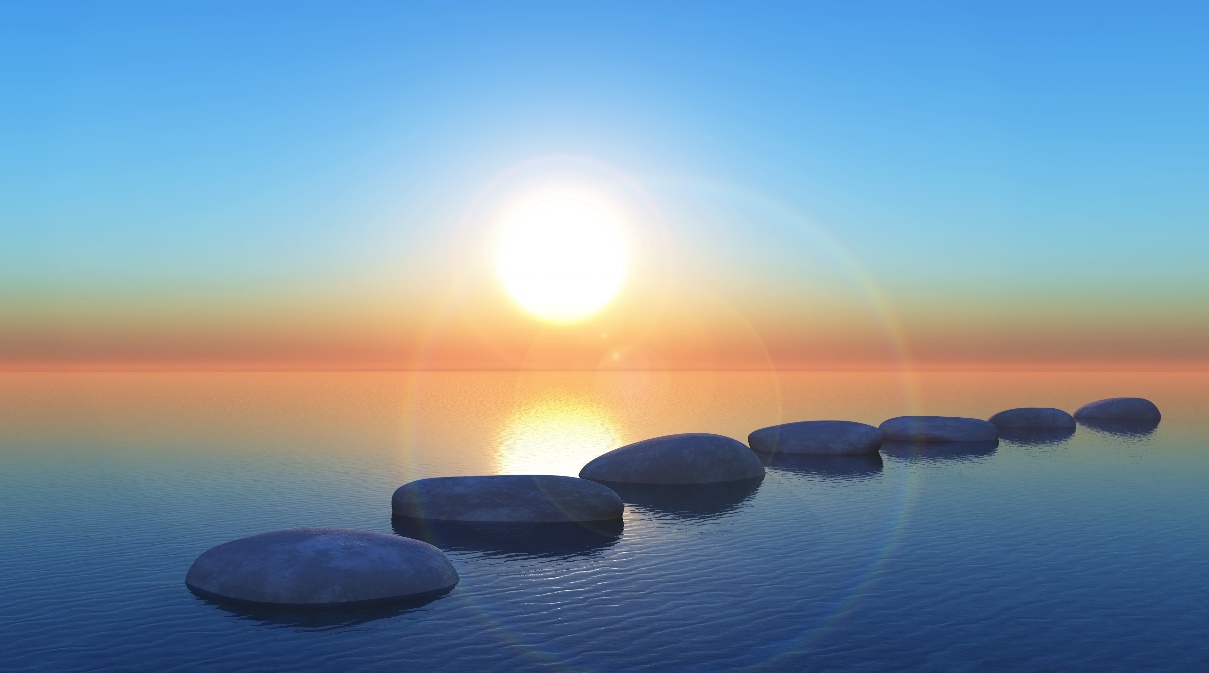 What is financial planning?
Financial Planning is an ongoing process to help you make sensible decisions about money which can help you achieve your goals in life
It’s a six step process…
Plan your finances for the future you want
What are your goals in life, in short, medium and long term? 

Can you prioritise them?

What is the likely cost of those goals and when you need the money?
Let’s do some financial planning….
What is important to you financially?
Short term, or longer term

Do you know how much you spend every month?
Questions to think about…
If you knew you had 5 years to live what would you do differently today?
If you knew had 12 months to live what would you do differently today?
If you had less than 12 months to live…?
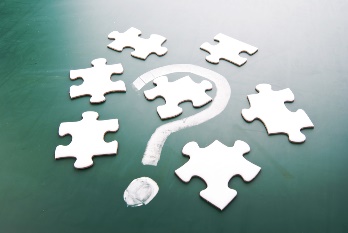 10 questions to ask when seeking financial advice
What are your qualifications?
What experience do you have?
What services do you offer?
What is your approach to financial planning?
Will you be the only person working with me?
How will I pay for your services? 
How much do you typically charge?
How are you regulated?
How often do you review my situation?
Can I have it in writing?
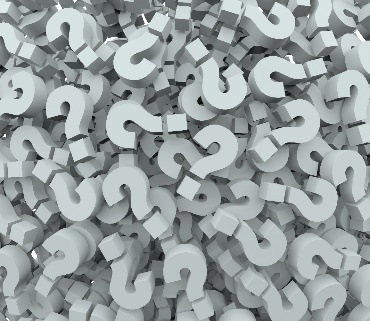 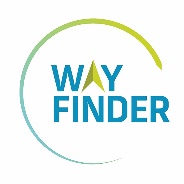 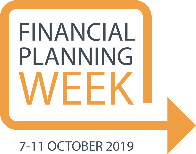 It’s your future, your financial plan                                    cisi.org/fpweek
Join in the conversation
View tips, resources and guides at cisi.org/wayfinder
#FPWUK #Planwell2livewell @CISI

@CISIWayfinder

@the_cisi
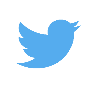 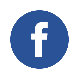 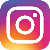 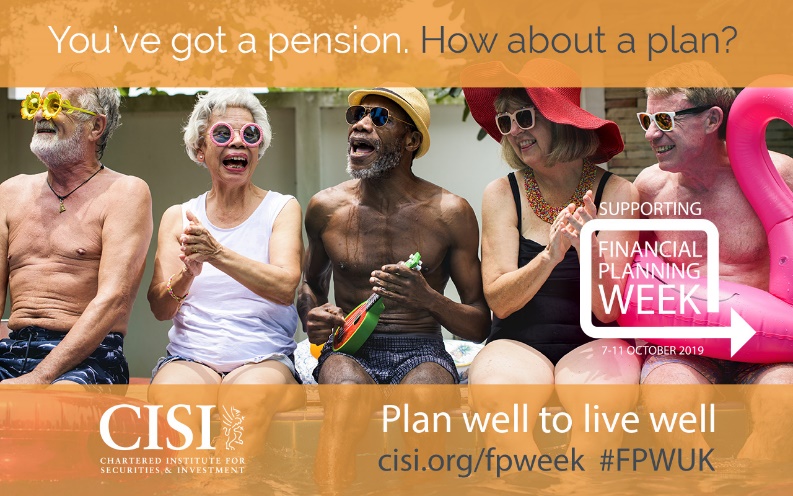